planimetría
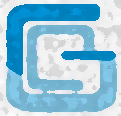 Posiciones
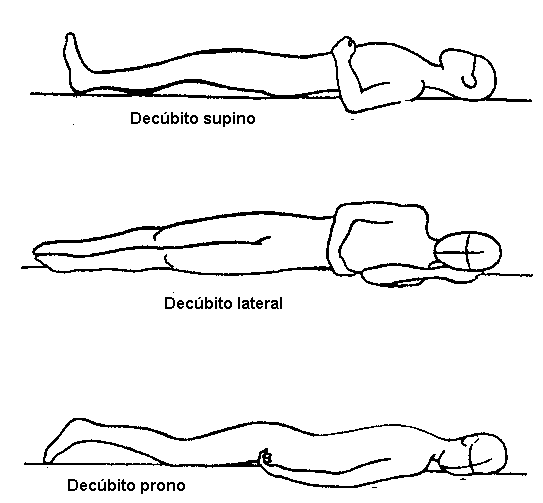 Regiones
Planos
Cavidades